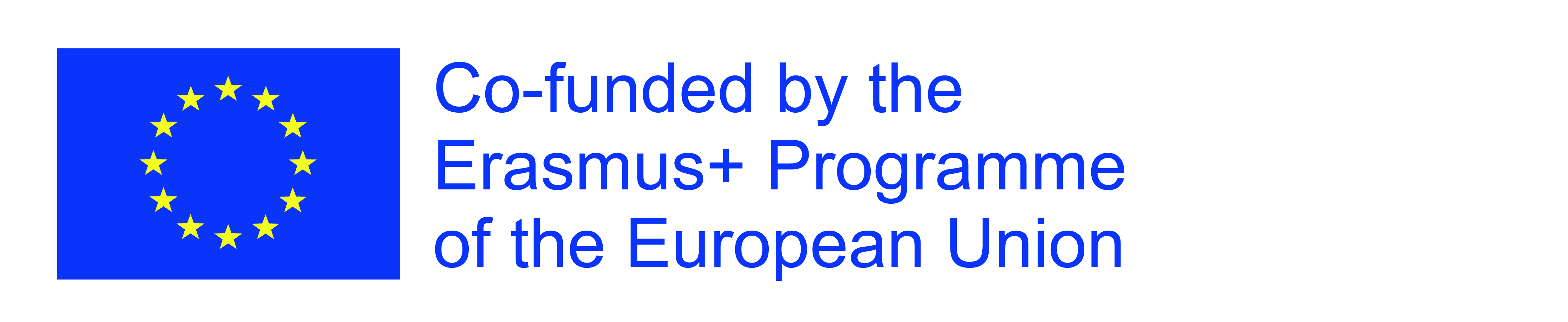 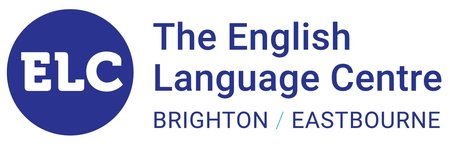 MINDFULNESS 
IN ENGLISH TEACHING
Brighton, 30. 9. – 11. 10. 2019
Let’s CLIL 
(2018-1-CZ01-KA101-047129)
Tento projekt je realizován za finanční podpory programu Erasmus+ Evropské unie."  
Za obsah sdělení odpovídá výlučně autor. Sdělení nereprezentuje názory Evropské komise a Evropská komise neodpovídá za použití informací, jež jsou jeho obsahem.
MINDFULNESS neboli VŠÍMAVOST

Být si vědom, být pozorný, všímavý a vnímavý k tomu, co se děje jednak v nás, ale také okolo nás (v komunikaci, interakci s druhými lidmi) – EMOCE, MYŠLENKY, TĚLO, DECH …
Zaměřovat pozornost na to, co je tady a teď – bez hodnocení a posuzování
Jedná se o techniky pozornosti nejen v procesu učení / výuky, ale i v každodenním životě
MINDFULNESS ve škole
Klinicky ověřená metoda využívaná v oblasti psychologie a pedagogiky – do školství a vzdělávání se rozšířila ve větší míře po roce 2000
Zlepšuje pozornost a soustředění a všímavost žáků
Uvolňuje napětí, snižuje stres, strach a úzkost
Rozvíjí sebepoznání, emoční inteligenci
Zlepšuje paměť, usnadňuje učení
Je prevencí přetížení a přepracovanosti
Zlepšuje klima ve třídě, sociální kontakty a komunikaci
Celkově přispívá k životní spokojenosti a radosti
TECHNIKY MINDFULNESS
Technika BODY SCAN – uvědomování si vlastního těla, pocity, vjemy
Sledování emocí a myšlenek – bez hodnocení, jen pozorování
Technika aktivního naslouchání (vypravěč, posluchač, pozorovatel)
Zapojení smyslů: 
	HMAT – uvědomit si dotyk (povrch, materiál, velikost, váhu předmětu)
	CHUŤ – uvědomit si chuť, např. „raisin meditation“
	ČICH  - uvědomit si pachy, vůně
	SLUCH – uvědomit si zvuky i ty, které běžně nevnímám
	ZRAK – uvědomit si detaily – barvu, tvar, stín, světlo - pozorování
AKTIVITY – PRÁCE S EMOCEMI
 6 ZÁKLADNÍCH EMOCÍ  (dle Paula Eckmana)
Popište, v jakých situacích se takto cítíte
Popište, kdy jste se naposledy takto cítili
 
Hněv
Radost
Překvapení
Znechucení
Smutek 
Strach
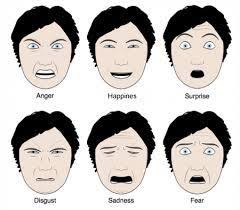 Příklady aktivit: VIZUALIZACE
Představ si svůj oblíbený předmět (každodenní činnosti)
Vezmi ho do rukou (v mysli), podívej se na něj
Popiš tento předmět – tvar, barvu, povrch …
Jak často a kdy ho používáš?
Jaký máš k němu vztah? Jak ho vnímáš?
Napiš báseň (počáteční písmena předmětu = jednotlivé řádky) – writing
Popiš předmět – writing
Sdílej ve dvojicích - speaking
SPRE PROJEKT 
S – Situation (10%) – stručný popis kontextu
P – Puzzle (10 – 20%) – jasná, cílená otázka
R – Response (50 – 60%) – použití konkrétní metody
E – Evaluation (5 – 10%) – přínos, úspěch této změny
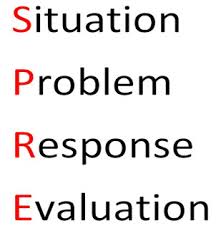 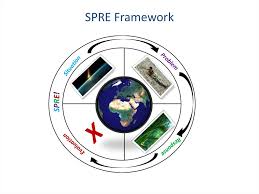 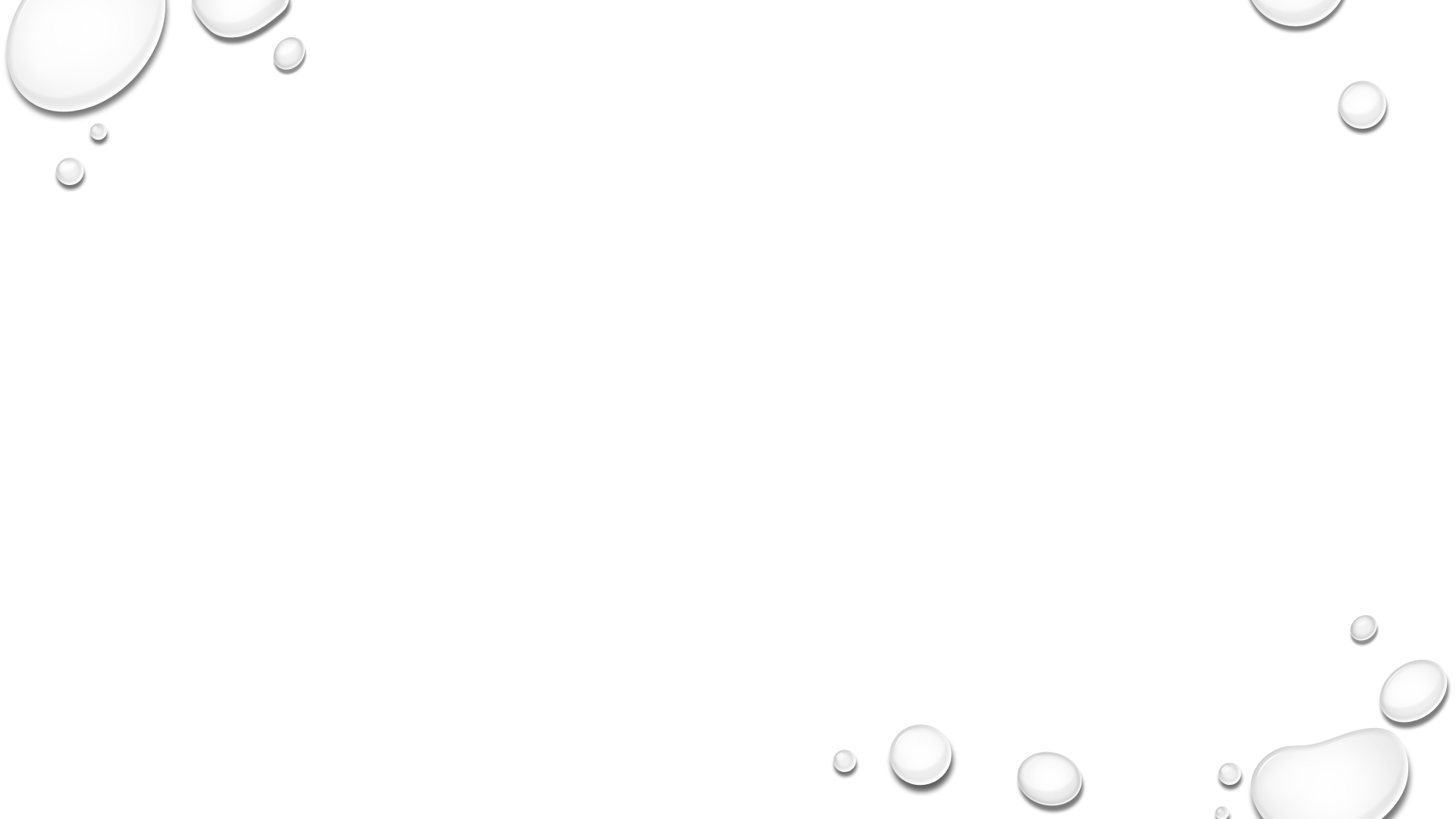 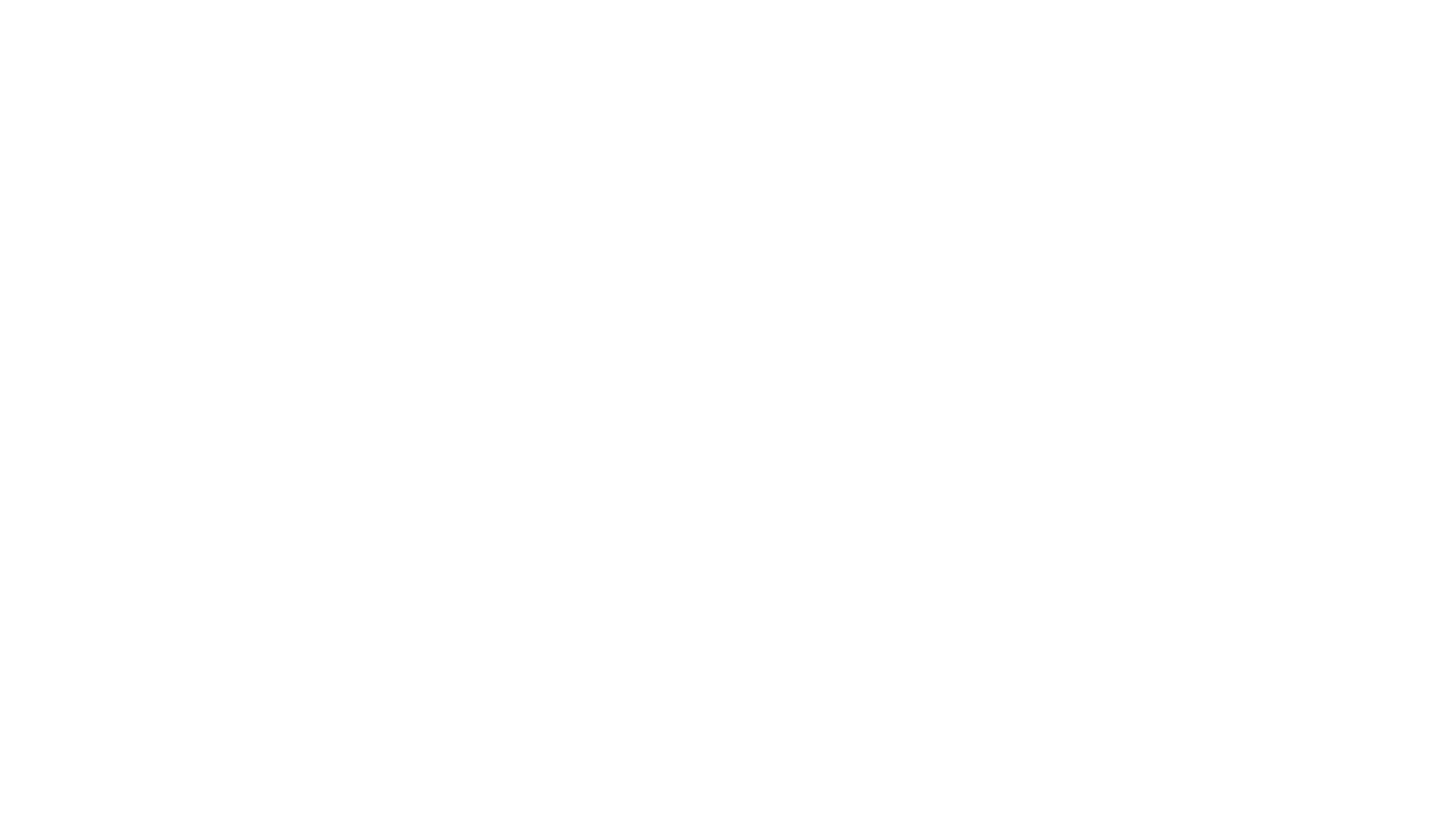 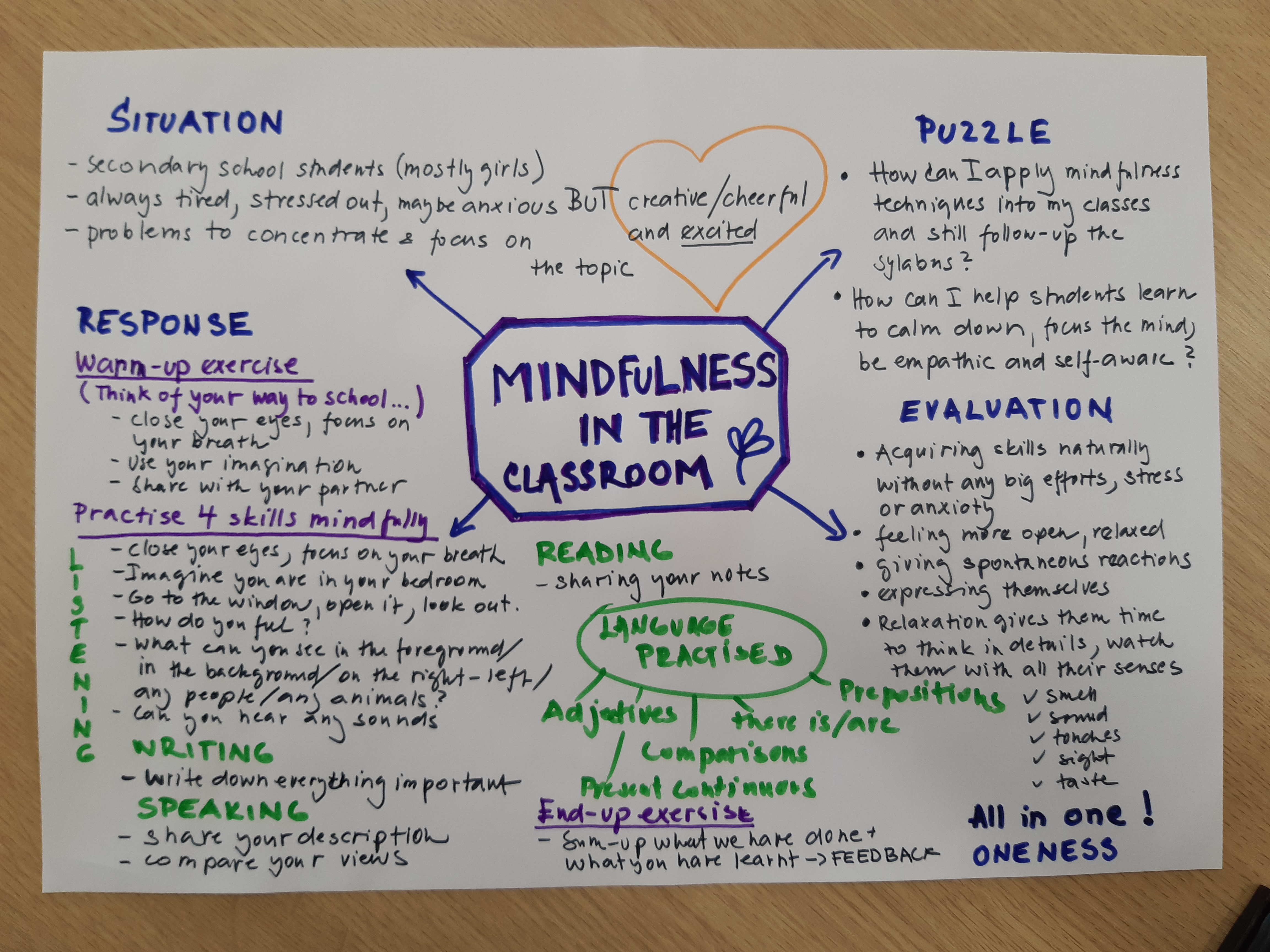 Reading List: Mindfulness in Education (Recommended by Lawrence Body)
Core: 
Williams M, & Penman D. (2011). Mindfulness: a practical guide to finding peace in a frantic world. Piatkus. 
Ramos, Recondo & Enríquez (2012). Practica la Inteligencia Emocional Plena.  Kairos.  
Ramos, Recondo & Enríquez (2012). Inteligencia Emocional Plena.  Kairos. 
General: 
André C. (2014). Mindfulness: 25 Ways to Live in the Moment through Art. Rider Books. 
Kabat-Zinn J. (2005). Coming to our senses: healing ourselves and the world through mindfulness. Hyperion. 
Germer C K. (2009). The Mindful Path to Self-Compassion. Guildford. 
Gilbert P & Choden. (2013). Mindful Compassion: Using the Power of Mindfulness and Compassion to Transform our Lives.  Robinson. 
Silverton S. (2016). The Mindfulness Key: the breakthrough approach to dealing with stress, 
anxiety and depression. Watkins. 
Bhante Gunaratana (2001). 8 Mindful Steps to Happiness: Walking the Buddha`s Path. Wisdom. 
Cullen M. & Brito Pons G. (2015). The Mindfulness Based Emotional Balance Workbook. New Harbinger.
ODKAZY
https://www.youtube.com/watch?v=cOGM_-zKPTE (Teacher´s experience)
https://www.youtube.com/watch?v=qywQJSboliw  (Students about MF) https://www.youtube.com/watch?v=iG9CE55wbtY&t=1082s (Ken Robinson)
https://www.youtube.com/watch?v=UzPMMSKfKZQ (importance of empathy)
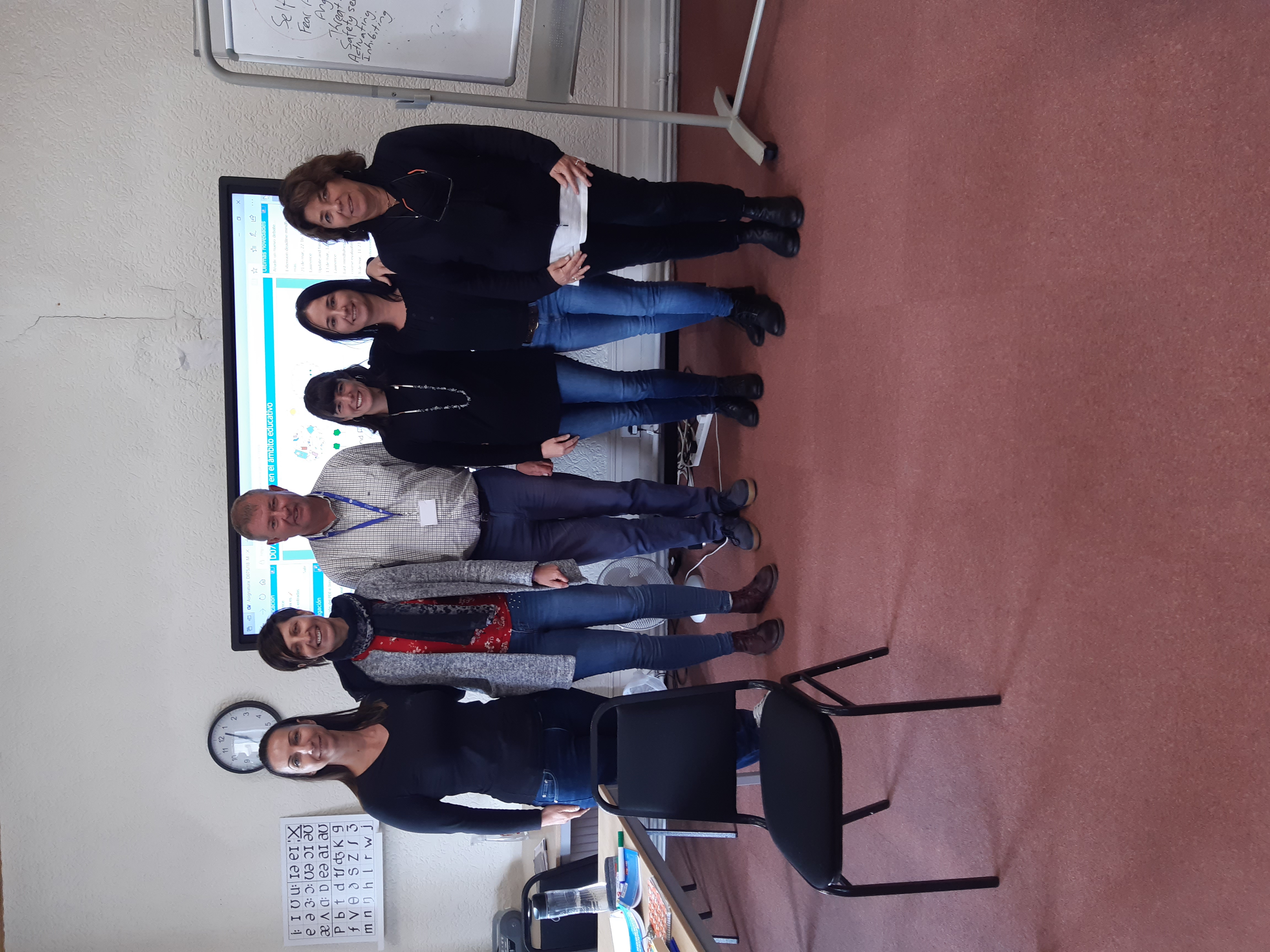 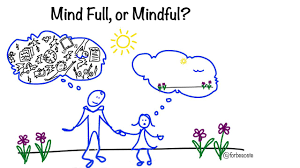